Мы ўзышлi не з насення, што ветрам занесена,
Мы не з дзiкай травы самарослыя парасткi,
У глыбiнях зямлi гераiчнай i песеннай,
Нашых дум каранi – з вузялкамi ўпартасцi.
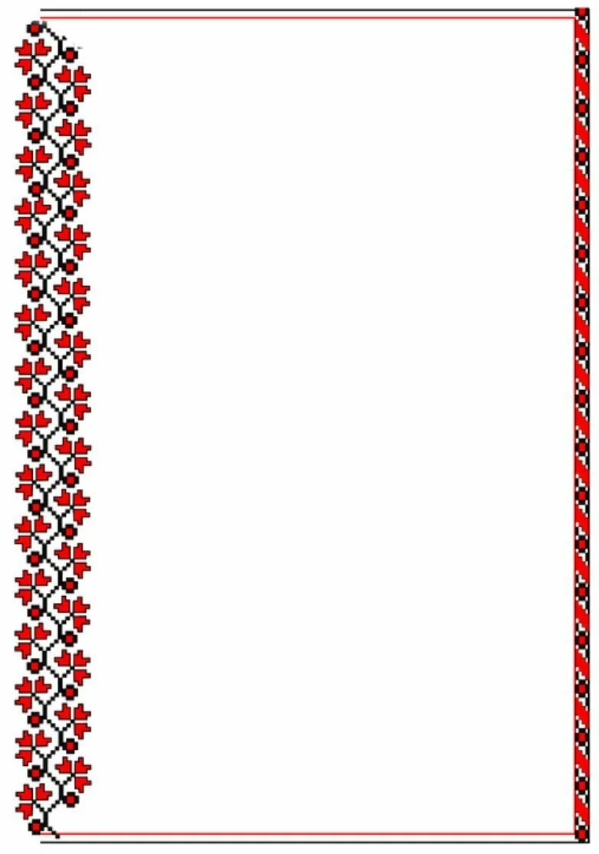 Этнические процессы
План урока:
1.	Формирование белорусской народности
2.	Формы этнического и местного самоназвания
3.	Название «Белая Русь»
4.	Старобелорусский язык
Народность – общность жителей страны, которая имеет общие язык, культуру, быт, самосознание, территорию.
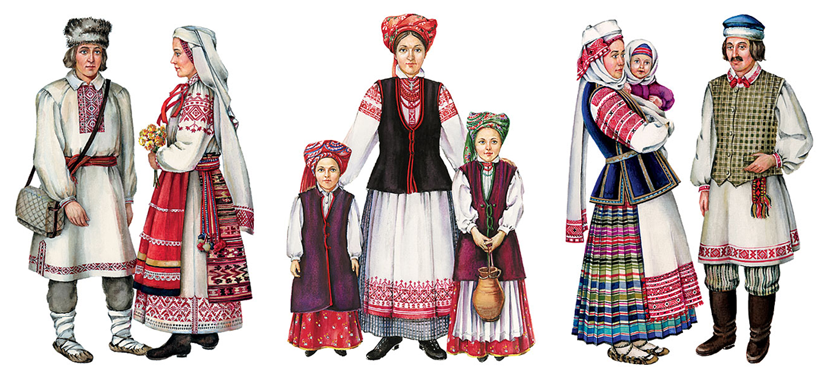 Процесс формирования белорусской народности
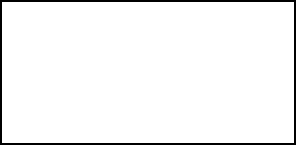 Кривичи
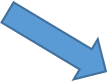 Славяне
Кроманьонцы
Балты
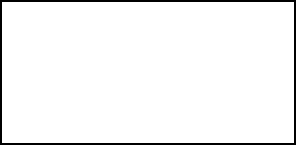 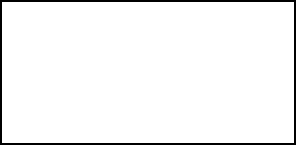 Белорусская народность
Дреговичи
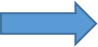 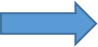 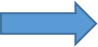 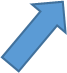 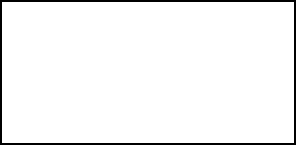 Радимичи
Сарматизм – это система взглядов шляхетского сословия, объясняющая исключительное положение шляхты в государстве и  основанная на идее происхождения шляхтичей  от древнего сарматского племени.
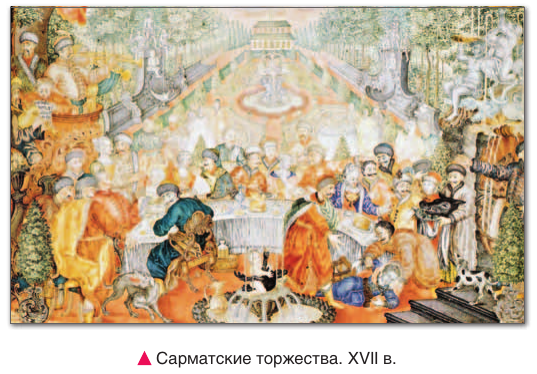 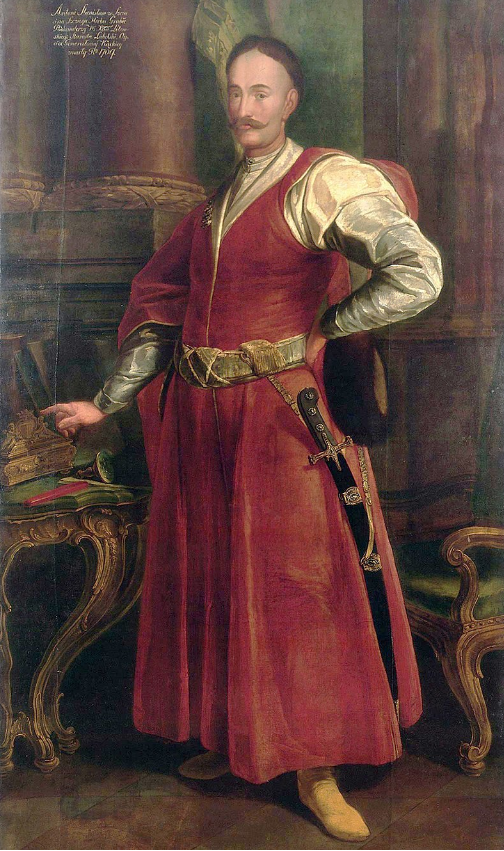 Сарматский портрет
Формы этнического и местного самоназвания
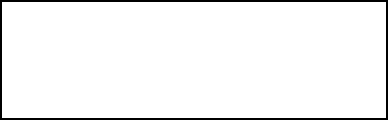 Литвины
Северо-запад современной Беларуси
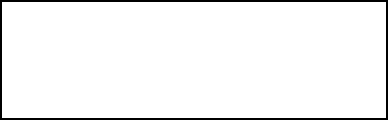 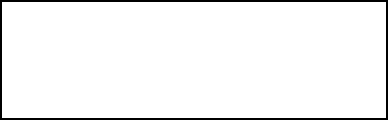 Большая часть современной Беларуси
Русины
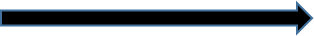 Название главного города той или иной земли, области
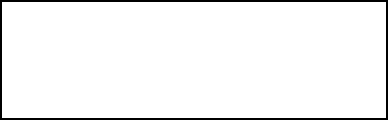 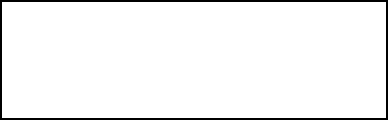 Полочане, пиняне
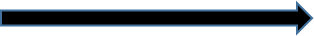 Название «Белая Русь»
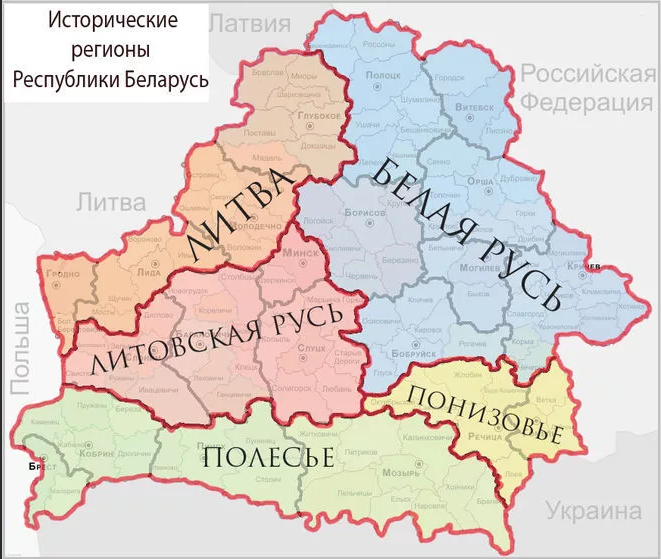 Применение старобелорусского языка
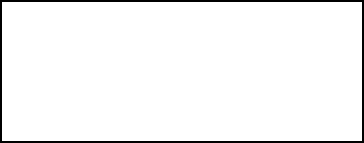 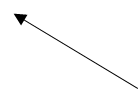 Применение старобелорусского языка
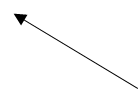 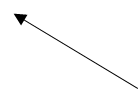 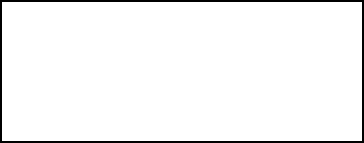 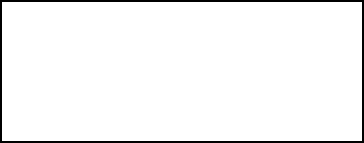 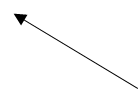 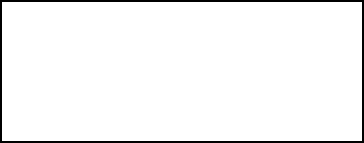 Особенности старобелорусского языка
Старобелорусский язык
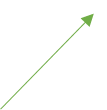 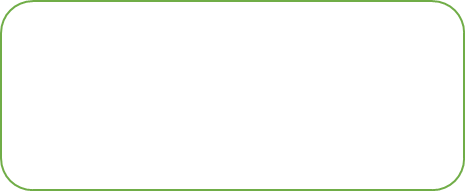 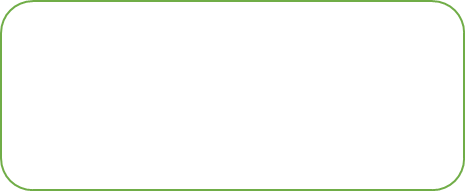 Немецкий язык
Польский язык
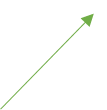 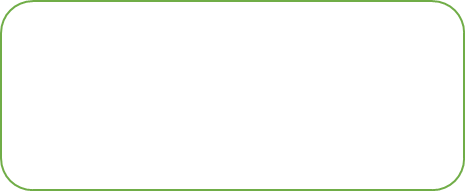 Латинский язык
Рефлексия
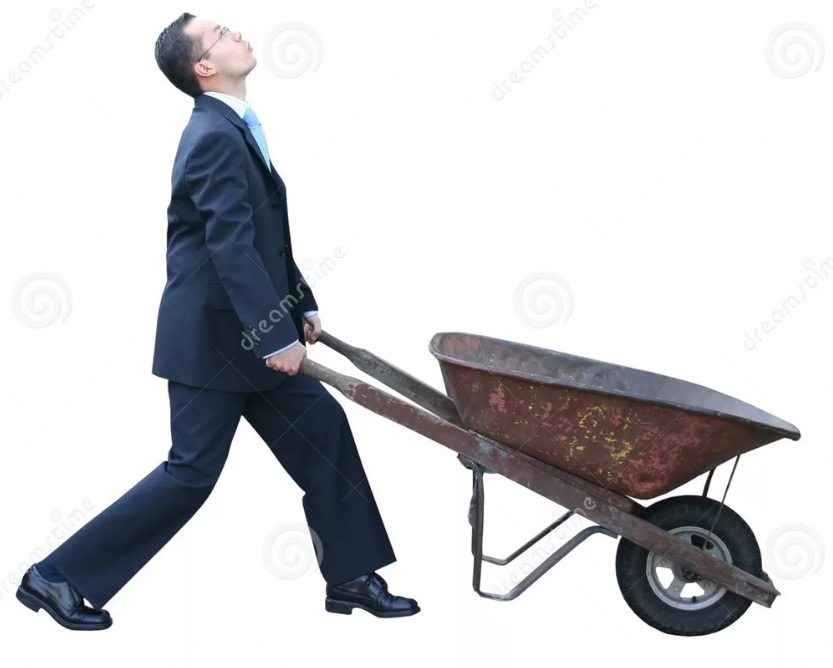 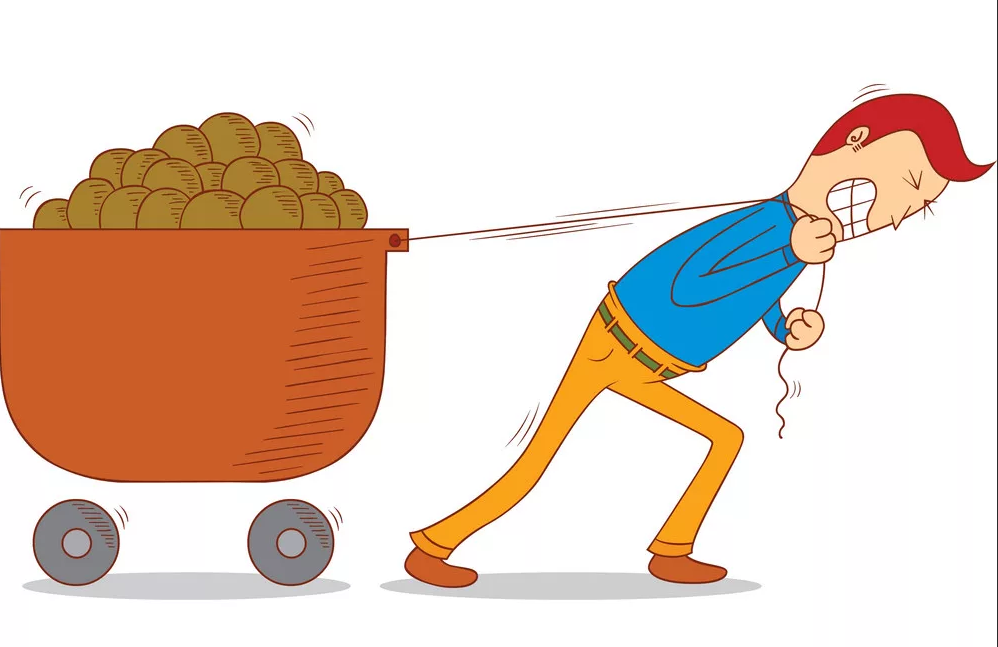 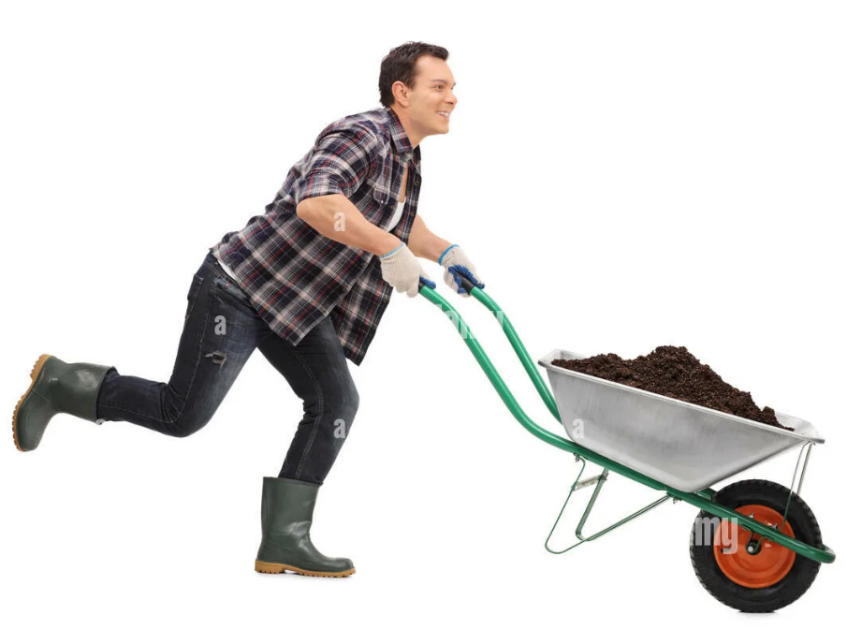 2
1
3
Домашнее задание
Повторить параграфы8-17, 
подготовится к уроку обобщения